E24JOE
06052024
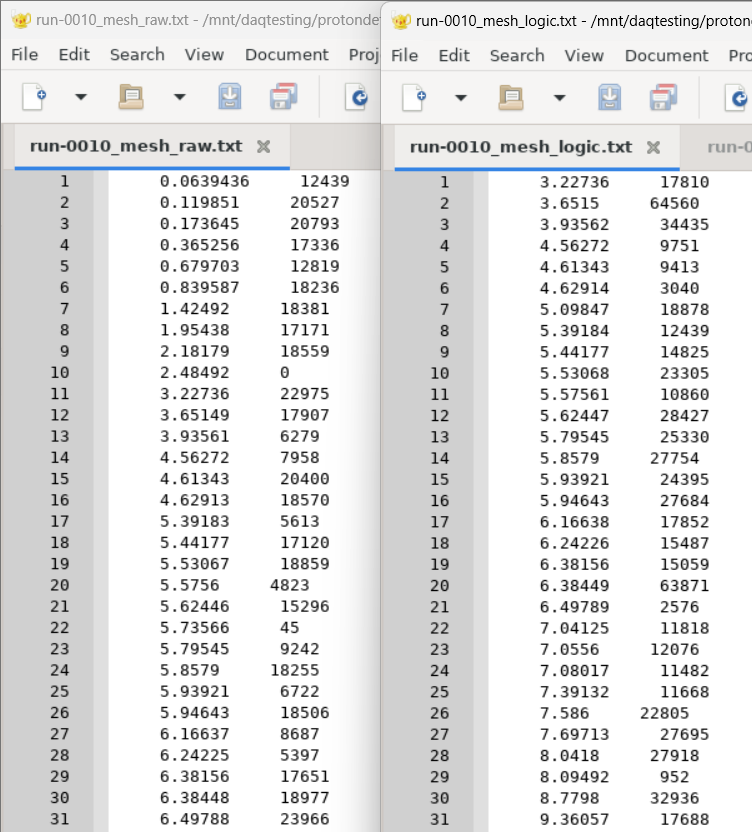 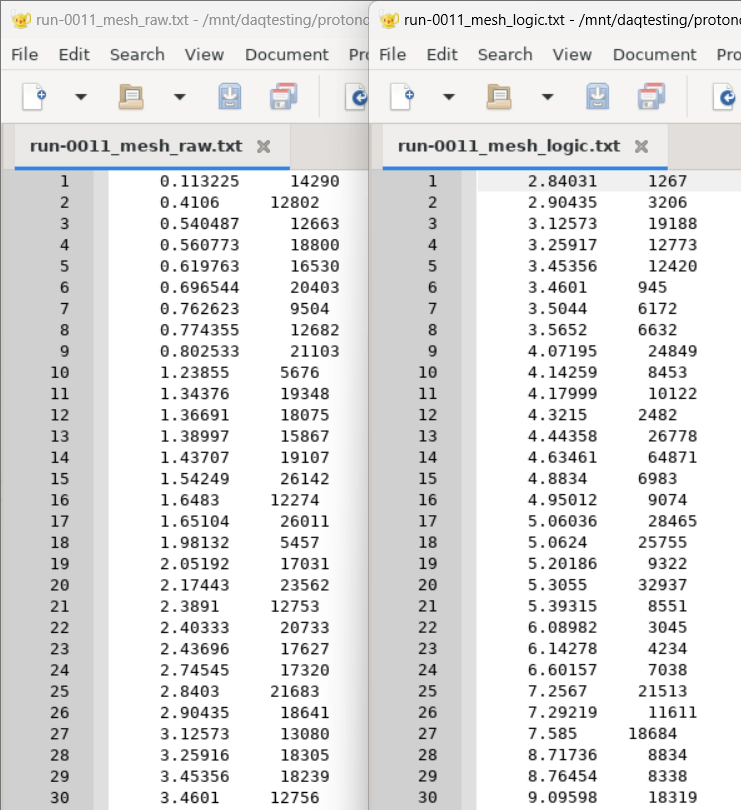 run-0802 152Eu
1830 seconds
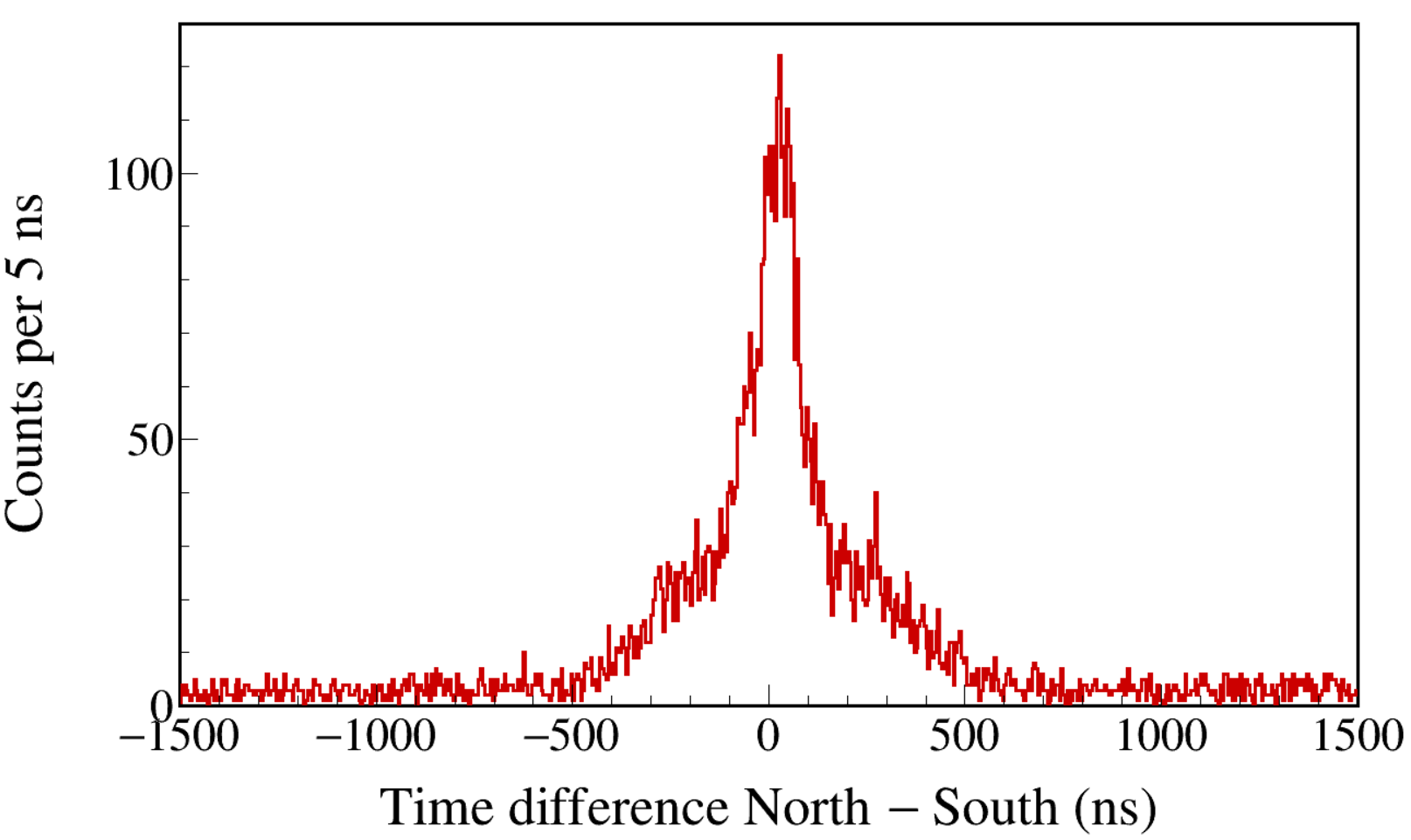 [Speaker Notes: TFile *_file0 = TFile::Open("run-0802_cal.root");
TCanvas* canvaspeak = new TCanvas("canvaspeak", "canvaspeak", 1300, 800);//
canvaspeak->cd();//
canvaspeak->SetTopMargin(0.03);
canvaspeak->SetRightMargin(0.04);
canvaspeak->SetLeftMargin(0.13);
canvaspeak->SetBottomMargin(0.16);
gStyle->SetFrameLineWidth(3);
canvaspeak->SetFrameLineWidth(3);

TH1D* htimestamps = new TH1D("htimestamps", "htimestamps", 600,-1500,1500);
htimestamps->SetLineWidth(3);
htimestamps->Rebin(1);
htimestamps->SetStats(0);
htimestamps->SetTitle("");
htimestamps->GetXaxis()->SetTitle("Time difference North #minus South (ns)");
htimestamps->GetYaxis()->SetTitle("Counts per 5 ns");
htimestamps->GetXaxis()->CenterTitle();
htimestamps->GetYaxis()->CenterTitle();
htimestamps->GetXaxis()->SetLabelFont(132);
htimestamps->GetYaxis()->SetLabelFont(132);
htimestamps->GetXaxis()->SetLabelSize(0.06);
htimestamps->GetYaxis()->SetLabelSize(0.06);
htimestamps->GetXaxis()->SetTitleFont(132);
htimestamps->GetYaxis()->SetTitleFont(132);
htimestamps->GetXaxis()->SetTitleOffset(1.1);
htimestamps->GetYaxis()->SetTitleOffset(0.95);
htimestamps->GetXaxis()->SetTitleSize(0.07);
htimestamps->GetYaxis()->SetTitleSize(0.07);
//htimestamps->GetXaxis()->SetRangeUser(-300,600);
//htimestamps->GetYaxis()->SetRangeUser(0,700);
htimestamps->GetYaxis()->SetNdivisions(505);
htimestamps->GetYaxis()->SetTickLength(0.015);
htimestamps->SetLineColor(kRed+1);
tree->Draw("north_t-south_t>>htimestamps","south_e>119&&south_e<1420&&north_e>119&&north_e<1420",""); // second decay - first decay
htimestamps->Sumw2(kFALSE);
htimestamps->SetBinErrorOption(TH1::kPoisson);//TH1::kNormal or TH1::kPoisson]
run-0010
55363.274183 seconds
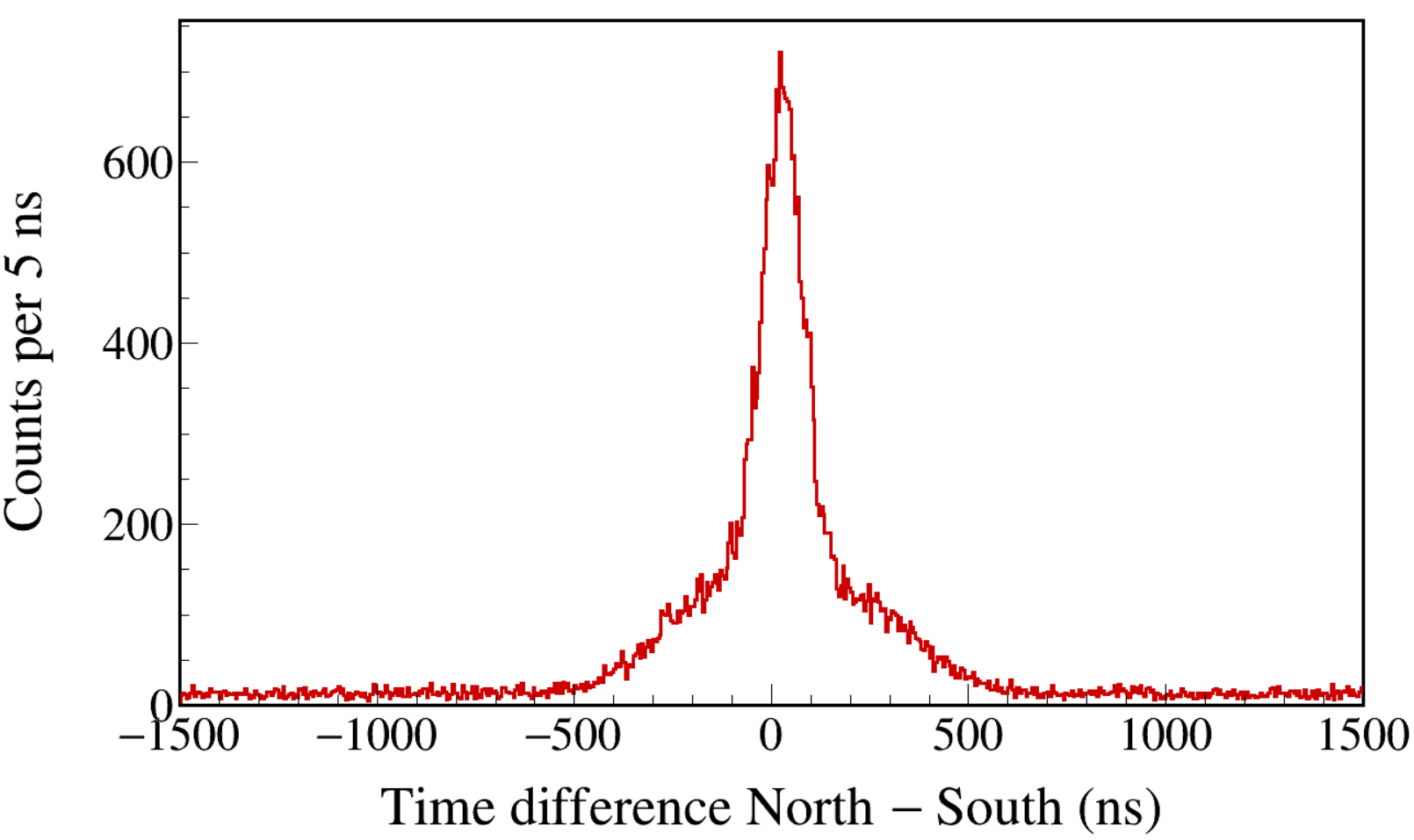 run-0010
55363.274183 seconds
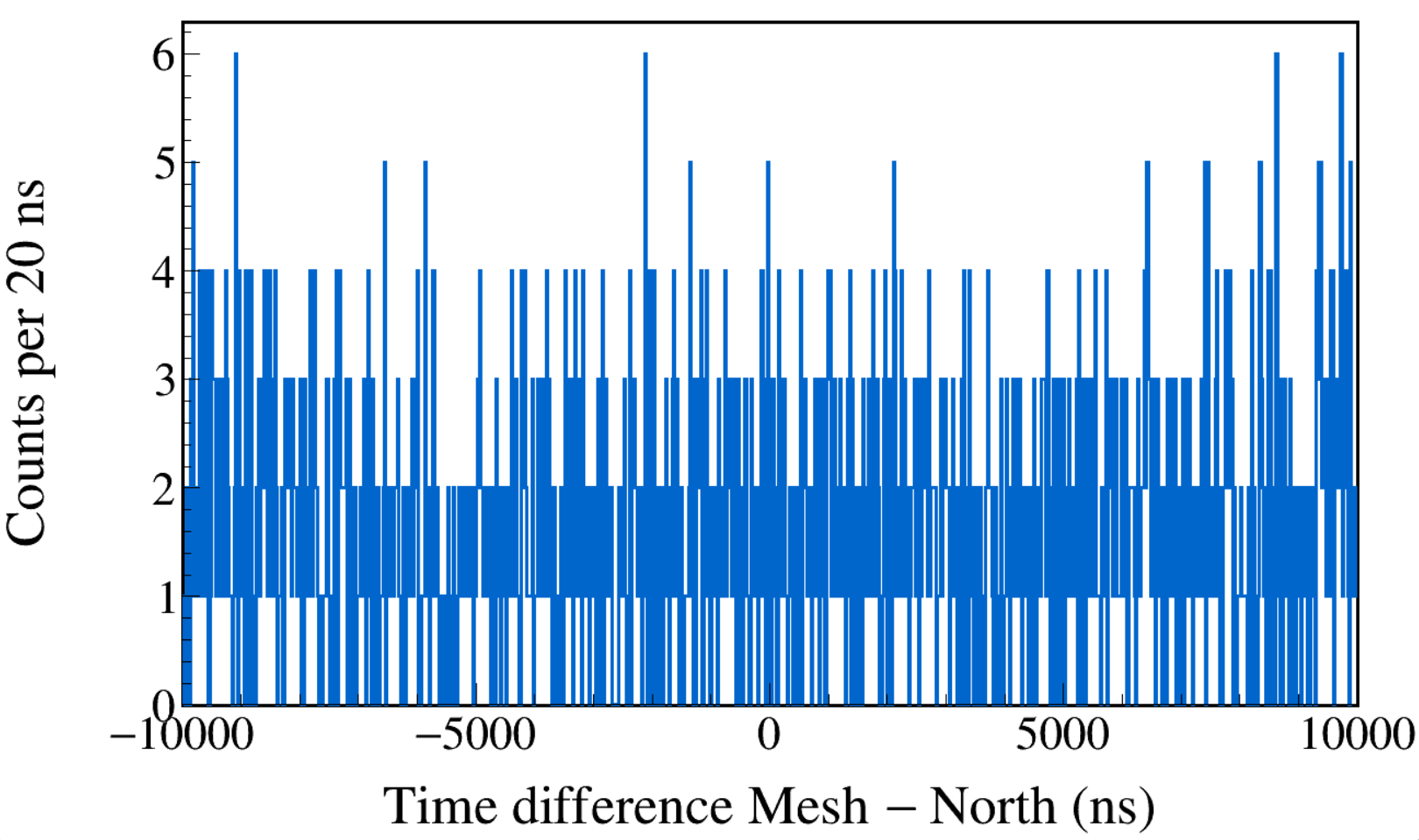 [Speaker Notes: TCanvas* canvaspeak = new TCanvas("canvaspeak", "canvaspeak", 1300, 800);//
canvaspeak->cd();//
canvaspeak->SetTopMargin(0.03);
canvaspeak->SetRightMargin(0.04);
canvaspeak->SetLeftMargin(0.13);
canvaspeak->SetBottomMargin(0.16);
gStyle->SetFrameLineWidth(3);
canvaspeak->SetFrameLineWidth(3);

TH1D* htimestamps = new TH1D("htimestamps", "htimestamps", 1000,-10000,10000);
htimestamps->SetLineWidth(3);
htimestamps->Rebin(1);
htimestamps->SetStats(0);
htimestamps->SetTitle("");
htimestamps->GetXaxis()->SetTitle("Time difference Mesh #minus North (ns)");
htimestamps->GetYaxis()->SetTitle("Counts per 20 ns");
htimestamps->GetXaxis()->CenterTitle();
htimestamps->GetYaxis()->CenterTitle();
htimestamps->GetXaxis()->SetLabelFont(132);
htimestamps->GetYaxis()->SetLabelFont(132);
htimestamps->GetXaxis()->SetLabelSize(0.06);
htimestamps->GetYaxis()->SetLabelSize(0.06);
htimestamps->GetXaxis()->SetTitleFont(132);
htimestamps->GetYaxis()->SetTitleFont(132);
htimestamps->GetXaxis()->SetTitleOffset(1.1);
htimestamps->GetYaxis()->SetTitleOffset(0.95);
htimestamps->GetXaxis()->SetTitleSize(0.07);
htimestamps->GetYaxis()->SetTitleSize(0.07);
//htimestamps->GetXaxis()->SetRangeUser(-300,600);
//htimestamps->GetYaxis()->SetRangeUser(0,700);
htimestamps->GetXaxis()->SetNdivisions(505);
htimestamps->GetYaxis()->SetTickLength(0.015);
htimestamps->SetLineColor(kAzure+2);
tree->Draw("mesh_t-north_t>>htimestamps","mesh_e>10&&mesh_e<70000&&north_e>40&&north_e<3000",""); // second decay - first decay
htimestamps->Sumw2(kFALSE);
htimestamps->SetBinErrorOption(TH1::kPoisson);//TH1::kNormal or TH1::kPoisson]
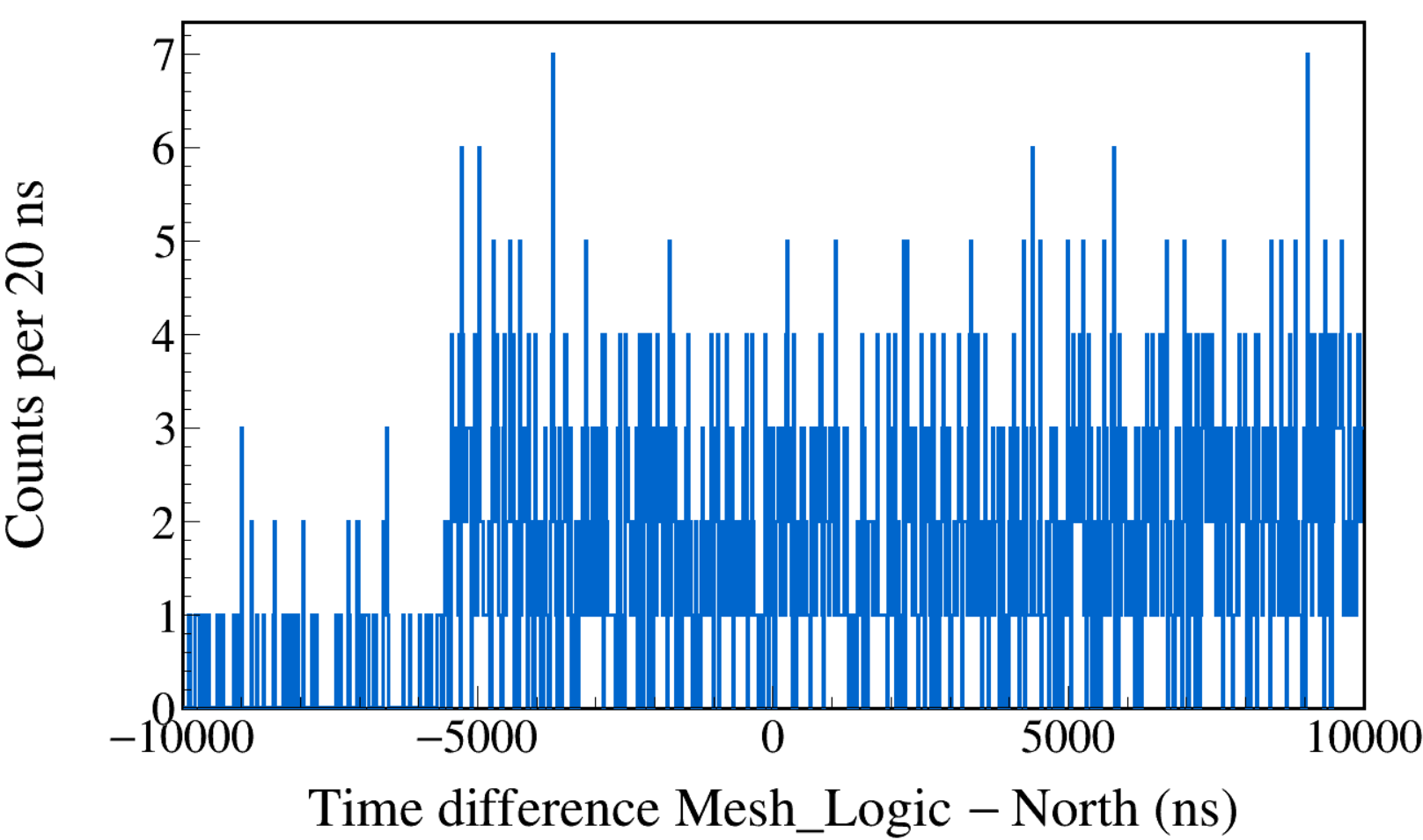 [Speaker Notes: TCanvas* canvaspeak = new TCanvas("canvaspeak", "canvaspeak", 1300, 800);//
canvaspeak->cd();//
canvaspeak->SetTopMargin(0.03);
canvaspeak->SetRightMargin(0.04);
canvaspeak->SetLeftMargin(0.13);
canvaspeak->SetBottomMargin(0.16);
gStyle->SetFrameLineWidth(3);
canvaspeak->SetFrameLineWidth(3);

TH1D* htimestamps = new TH1D("htimestamps", "htimestamps", 1000,-10000,10000);
htimestamps->SetLineWidth(3);
htimestamps->Rebin(1);
htimestamps->SetStats(0);
htimestamps->SetTitle("");
htimestamps->GetXaxis()->SetTitle("Time difference Mesh_Logic #minus North (ns)");
htimestamps->GetYaxis()->SetTitle("Counts per 20 ns");
htimestamps->GetXaxis()->CenterTitle();
htimestamps->GetYaxis()->CenterTitle();
htimestamps->GetXaxis()->SetLabelFont(132);
htimestamps->GetYaxis()->SetLabelFont(132);
htimestamps->GetXaxis()->SetLabelSize(0.06);
htimestamps->GetYaxis()->SetLabelSize(0.06);
htimestamps->GetXaxis()->SetTitleFont(132);
htimestamps->GetYaxis()->SetTitleFont(132);
htimestamps->GetXaxis()->SetTitleOffset(1.1);
htimestamps->GetYaxis()->SetTitleOffset(0.95);
htimestamps->GetXaxis()->SetTitleSize(0.07);
htimestamps->GetYaxis()->SetTitleSize(0.07);
//htimestamps->GetXaxis()->SetRangeUser(-300,600);
//htimestamps->GetYaxis()->SetRangeUser(0,700);
htimestamps->GetXaxis()->SetNdivisions(505);
htimestamps->GetYaxis()->SetTickLength(0.015);
htimestamps->SetLineColor(kAzure+2);
tree->Draw("mesh_logic_t-north_t>>htimestamps","mesh_logic_e>10&&mesh_logic_e<70000&&north_e>40&&north_e<3000",""); // second decay - first decay
htimestamps->Sumw2(kFALSE);
htimestamps->SetBinErrorOption(TH1::kPoisson);//TH1::kNormal or TH1::kPoisson]
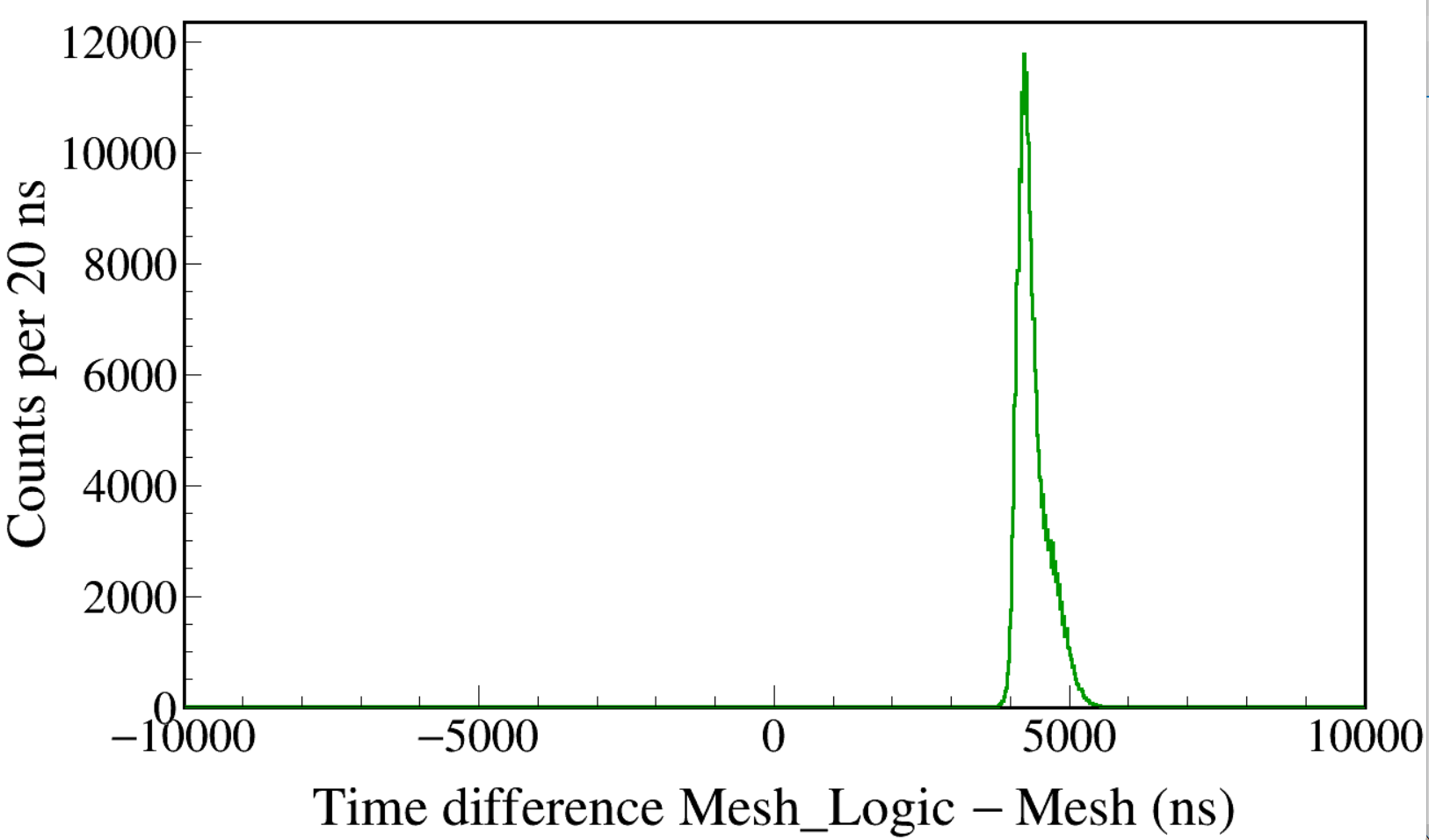 [Speaker Notes: TCanvas* canvaspeak = new TCanvas("canvaspeak", "canvaspeak", 1300, 800);//
canvaspeak->cd();//
canvaspeak->SetTopMargin(0.03);
canvaspeak->SetRightMargin(0.04);
canvaspeak->SetLeftMargin(0.13);
canvaspeak->SetBottomMargin(0.16);
gStyle->SetFrameLineWidth(3);
canvaspeak->SetFrameLineWidth(3);

TH1D* htimestamps = new TH1D("htimestamps", "htimestamps", 1000,-10000,10000);
htimestamps->SetLineWidth(3);
htimestamps->Rebin(1);
htimestamps->SetStats(0);
htimestamps->SetTitle("");
htimestamps->GetXaxis()->SetTitle("Time difference Mesh_Logic #minus Mesh (ns)");
htimestamps->GetYaxis()->SetTitle("Counts per 20 ns");
htimestamps->GetXaxis()->CenterTitle();
htimestamps->GetYaxis()->CenterTitle();
htimestamps->GetXaxis()->SetLabelFont(132);
htimestamps->GetYaxis()->SetLabelFont(132);
htimestamps->GetXaxis()->SetLabelSize(0.06);
htimestamps->GetYaxis()->SetLabelSize(0.06);
htimestamps->GetXaxis()->SetTitleFont(132);
htimestamps->GetYaxis()->SetTitleFont(132);
htimestamps->GetXaxis()->SetTitleOffset(1.1);
htimestamps->GetYaxis()->SetTitleOffset(0.95);
htimestamps->GetXaxis()->SetTitleSize(0.07);
htimestamps->GetYaxis()->SetTitleSize(0.07);
//htimestamps->GetXaxis()->SetRangeUser(-300,600);
//htimestamps->GetYaxis()->SetRangeUser(0,700);
htimestamps->GetXaxis()->SetNdivisions(505);
htimestamps->GetYaxis()->SetTickLength(0.015);
htimestamps->SetLineColor(kGreen+2);
tree->Draw("mesh_logic_t-mesh_t>>htimestamps","mesh_logic_e>10&&mesh_logic_e<70000&&mesh_e>10&&mesh_e<70000",""); // second decay - first decay
htimestamps->Sumw2(kFALSE);
htimestamps->SetBinErrorOption(TH1::kPoisson);//TH1::kNormal or TH1::kPoisson]
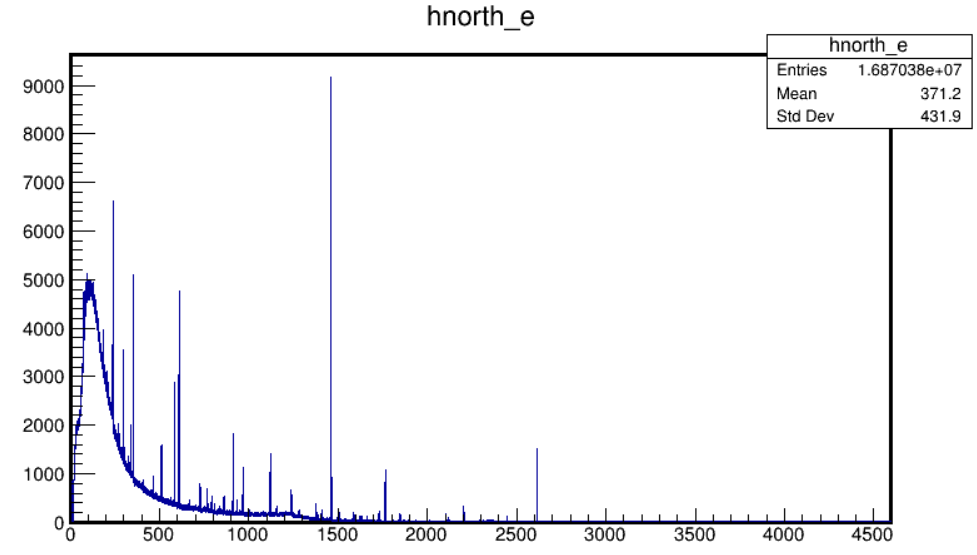 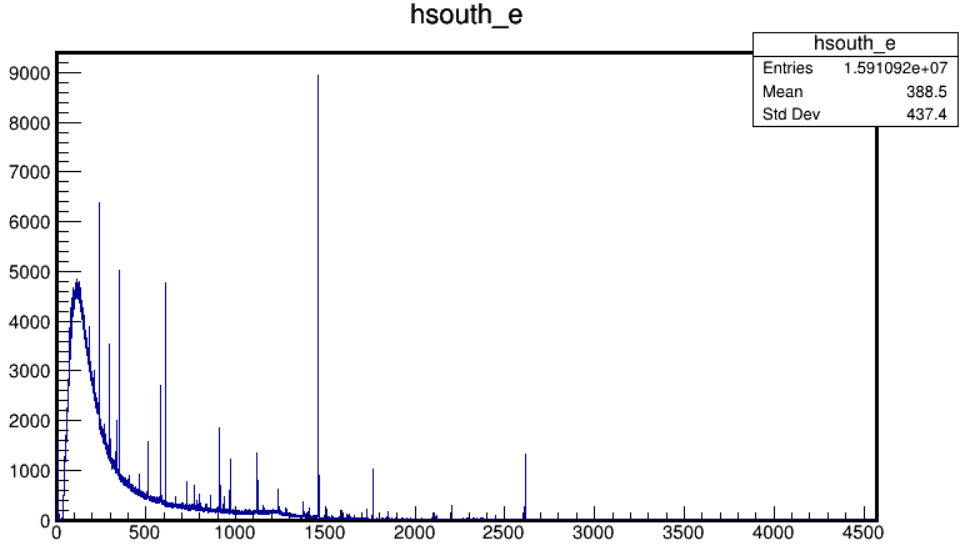 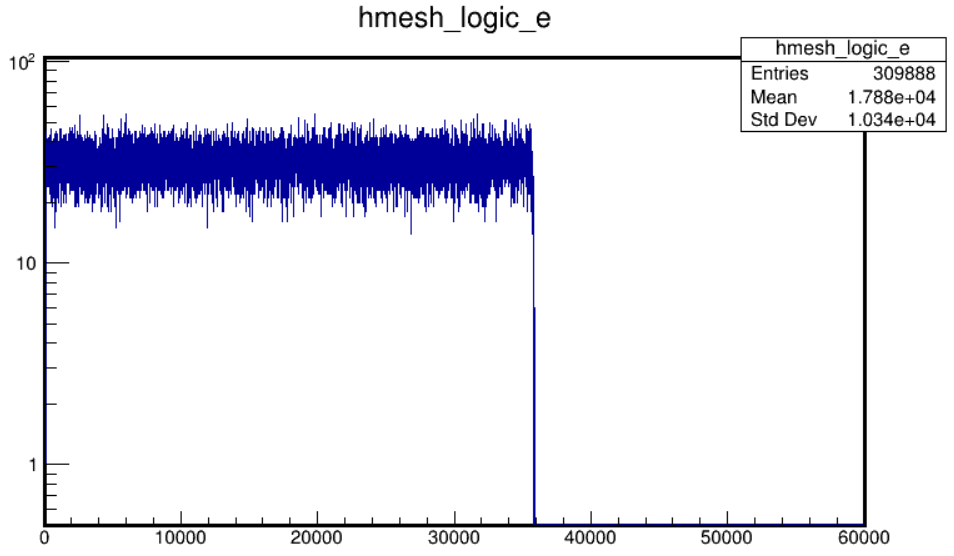 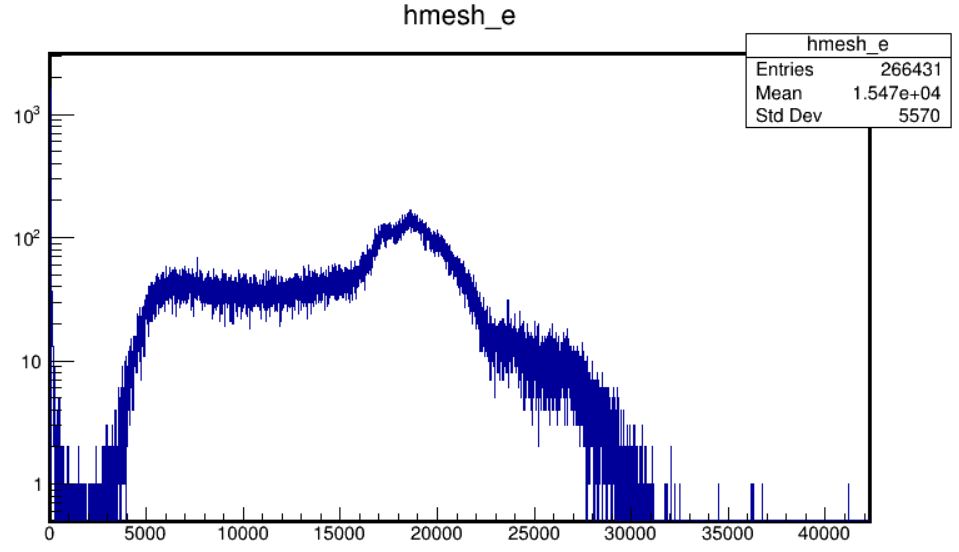